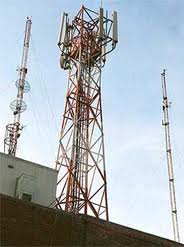 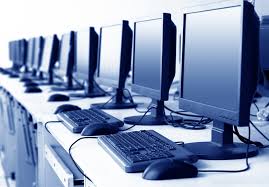 স্বাগতম
শিক্ষক পরিচিতি
মো:-শাহজাদা আলম
সহঃশিক্ষক(কম্পিউটার) 
জায়গীরহাট ফখরুল উলুম আলিম মাদ্রাসা , মিঠাপুকুর, রংপুর।
পাঠ পরিচিতি
শ্রেনীঃ নবম বিষয়ঃ কম্পিউটার শিক্ষা  অধ্যায়ঃ  নবম (কম্পিউটার  নেটওয়ার্ক ও ইন্টারনেট )তারিখঃ ০৫ /১০/২০১৫ ইংসময়ঃ ৪০ মিনিট
ছবিগুলো লক্ষ্য কর
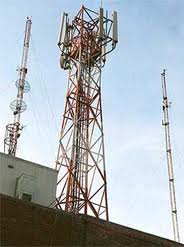 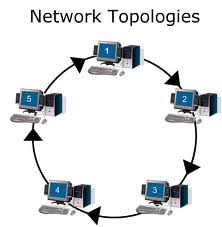 ছবিগুলো লক্ষ্য কর
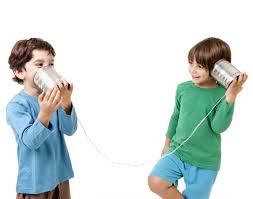 আজকের পাঠের বিষয়বস্তুঃ
কম্পিউটার  নেটওয়ার্ক ও ইন্টারনেট
শিখনফল
এই পাঠ শেষে শিক্ষার্থীরা ----
কম্পিউটার নেটওয়ার্কের ধারণা  সংজ্ঞা য়িত  করতে পারবে;
কম্পিউটার নেটওয়ার্কের প্রকারভেদ ব্যাখ্যা করতে পারবে;
লোকাল নেটওয়ার্ক টপোলজিগুলো বর্ণনা করতে পারবে ।
১। ইন্টারনেটের ধারণা  সংজ্ঞা য়িত  করতে পারবে;
GK কম্পিউটার †bUIqvK© Gi mv‡_ Ab¨ কম্পিউটার †bUIqv‡K©i †h mgvnvi ZvB n‡jv কম্পিউটার †bUIqvK©|
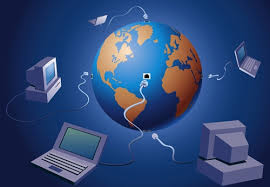 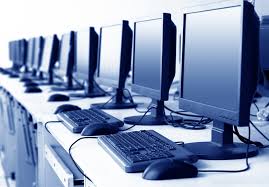 একক কাজ
০১। কম্পিউটার নেটওয়ার্কের কি?
কম্পিউটার নেটওয়ার্কের প্রকারভেদ
কম্পিউটার নেটওয়ার্ক
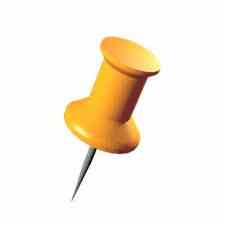 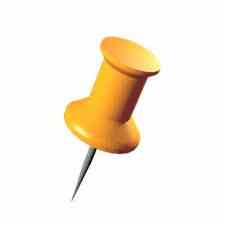 ১. লোকাল এরিয়া নেটওয়ার্ক
২. ওয়াইড এরিয়া নেটওয়ার্ক
লোকাল এরিয়া নেটওয়ার্ক টপোলজি
বাস (Bus) টপোলজি
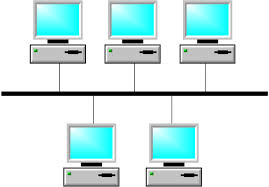 মূল লাইন
এই টপোলজিতে একটা মূল লাইনের সাথে সবগুলো কম্পিউটার যুক্ত থাকে। কোনো একটা কম্পিউটার অন্য একটি কম্পিউটারের সাথে যোগাযোগ করতে চাইলে সব কম্পিউটারের কাছে সে তথ্য পৌঁছে যায়, শুধু যার সাথে যোগাযোগ করার কথা সেই তথ্য গ্রহণ করে। অন্যরা উপেক্ষা করে।
আমরা এখন একটি ভিডিও দেখব
রিং (Ring) টপোলজি
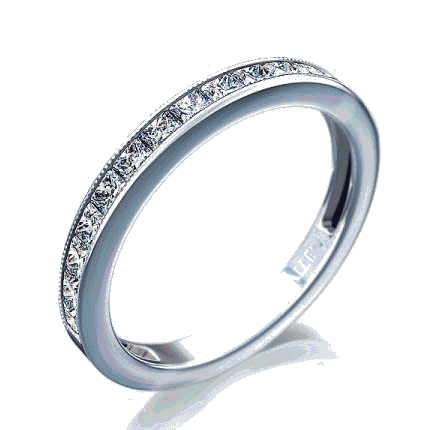 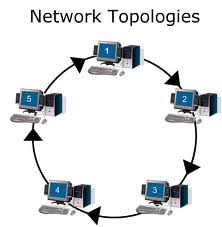 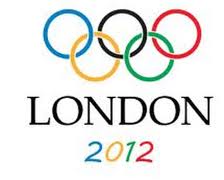 রিং টপোলজি হবে বৃত্তের মত। প্রত্যেকটা কম্পিউটার অন্য দুটো কম্পিউটারের সাথে যুক্ত থাকে। এ টপোলজিতে তথ্য একটা নির্দিষ্ট দিকে প্রবাহিত হয়।
আমরা এখন একটি ভিডিও দেখব
স্টার (Star) টপোলজি
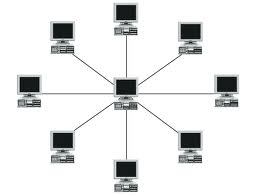 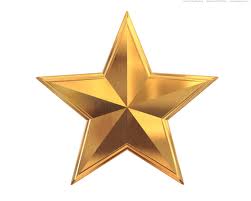 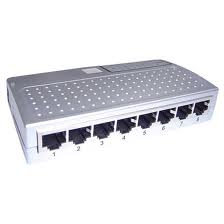 সবগুলো কম্পিউটার যদি একটা কেন্দ্রীয় হাবের (Hub) সাথে যুক্ত থাকে তবে, সেটা স্টার টপোলজি। খুব সহজে এবং তাড়াতাড়ি এ নেটওয়ার্ক তৈরি করা যায়। এ টপোলজিতে একটা কম্পিউটার নষ্ট হলেও বাকি নেটওয়ার্ক সচল থাকে। কিন্তু হাব নষ্ট হলে পুরো নেটওয়ার্ক অচল হয়ে পড়বে।
শাখা-প্রশাখা সংগঠন
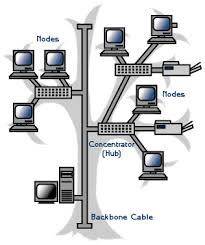 শাখা-প্রশাখা সংগঠন আসলে স্টার সংগঠনেরই সম্প্রসারিত রূপ। এ সংগঠন এক বা একাধিক স্তরের কম্পিউটার হোস্ট কম্পিউটারের সাথে একত্রে যুক্ত থাকে ।
পরস্পর সংযুক্ত সংগঠন
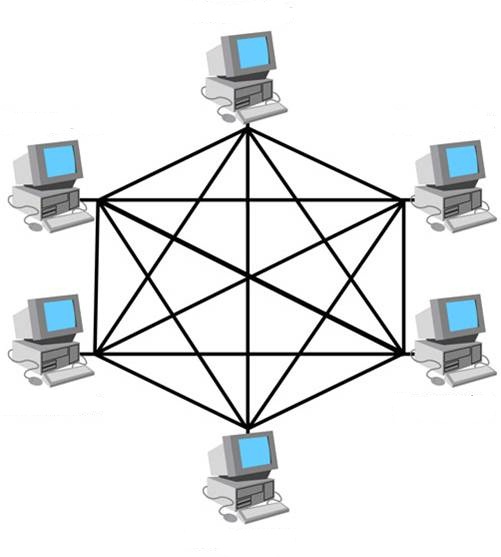 এই টপোলজিতে কম্পিউটারগুলো একটা আরেকটার সাথে যুক্ত থাকে এবং একাধিক পথে যুক্ত থাকে। এখানে সবাই সবার সাথে তথ্য আদান-প্রদান করে থাকে। তথ্য আদান-প্রদানে সবাই সক্রিয় বিধায় একে পয়েন্ট-টু-পয়েন্ট লিংক  বলে।
সংকর  সংগঠনসংকর  সংগঠনসংকর  সংগঠন
রিং , স্টার, পরস্পর সংযুক্ত নেটওয়ার্কের সমন্বয়ে গঠিত একটি সংকর নেটওয়ার্ক তৈরি হতে পারে।
দলীয় কাজ
১।  কম্পিউটার নেটওয়ার্ক এর প্রকারভেদ  লিখ।
২। লোকাল নেটওয়ার্ক টপোলজি গুলো বর্ণনা কর।
মূল্যায়ন
কম্পিউটার নেটওয়ার্ক কাকে বলে?
কম্পিউটার নেটওয়ার্ক প্রধানত কত প্রকার ও কি কি ?
লোকাল এরিয়া নেটওয়ার্ক টপোলজিকে কত  প্রকার ও কি কি?
বাড়ির কাজ
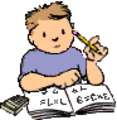 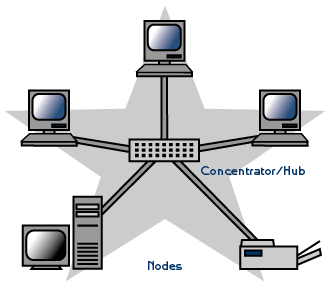 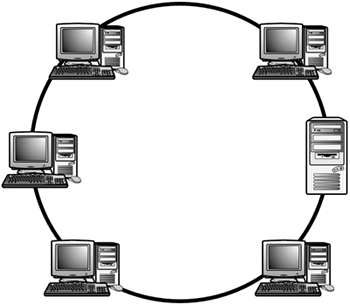 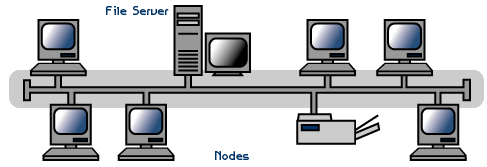 বিদ্যালয় বা শিক্ষা প্রতিষ্ঠানে কম্পিউটার নেটওয়ার্ক স্থাপনে কোন ধরনের সংগঠন বা টপোলজি উপযোগী ও কেন ? তোমার মতামতের আলোকে বিশ্লেষণ কর।
ধন্যবাদ
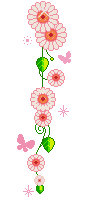 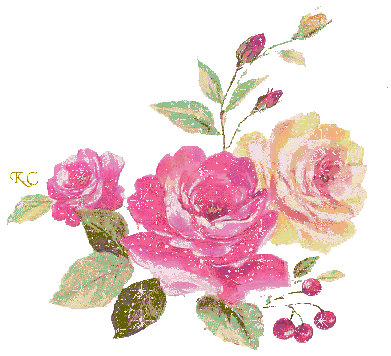 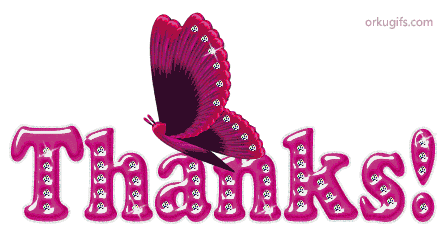 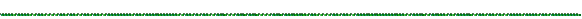